WGISS
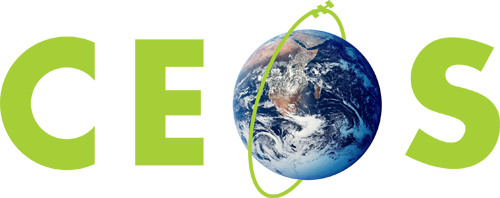 Committee on Earth Observation Satellites
Persistent Identifiers Best Practice
WGISS#51 Virtual Meeting
PID Best Practices – Open Point 1
DISCUSSION ITEM (OPEN POINT): PIDs for EO data related documentation and publications 

CEOS PID BP Existing Recommendation: Each organisation should have internal rules/guidelines for using DOIs for the documentation associated to data sets as well as for other documentation that is published. 

CEOS PID BP Proposed Update:
Remove existing recommendation
New Recommendation 1: Each organization should use the Dataset Landing Page to link datasets and associated information (e.g. Documents, software). 
New Recommendation 2: Organisations deciding to assign DOIs to documentation should  follow the guidelines available at: https://datacite.org/dois.html, https://www.crossref.org/services/content-registration/
PID Best Practices – Open Point 2
DISCUSSION ITEM (OPEN POINT): PIDs for EO Software and Tools (Data processing software and processing environment are relevant to data preservation). 

CEOS PID BP Existing Recommendation: There is no existing recommendation

CEOS PID BP Proposed Update:
New Recommendation 3: Use the Dataset Landing Page to link datasets to relevant tools and SW repositories
New Recommendation 4: Organisations deciding to assign DOIs to EO data related software and tools should refer to the following guidelines: https://esip.figshare.com/articles/journal_contribution/Software_and_Services_Citation_Guidelines_and_Examples/7640426
PID Best Practices – Open Point 3
DISCUSSION ITEM (OPEN POINT): Do we have to assign a new DOI for each copy of a collection in different format (e.g. zarr or COG, EO-SIP, WILMA, CEOS)?
Users will use the data copy with format more suitable for their needs and would need to cite the specific dataset. So there should be a new DOI. The original DOI could be referenced in the landing page resolved through the new DOI to retain traceability. 

CEOS PID BP Existing Recommendation: DOI provenance of each dataset should be included in the relevant Landing Page

 CEOS PID BP Proposed Update:
Keep existing recommendation
New Recommendation 5: Assign new DOI to datasets which are reformatted including in the landing page a reference to the original dataset DOI to maintain traceability.
PID Best Practices – Open Point 4
DISCUSSION ITEM (OPEN POINT): Do other repositories mint event-based DOIs for events?
NASA is registering DOIs for aircraft measurements and is discussing other types of “events" with respect to a special product created for an event e.g., forest fire, earth quake, etc. which is like a dynamic product.  
ESA is registering DOIs for ESA Campaigns (ground-based, ship-borne, balloon-borne, and airborne campaigns and small satellite field experiments that validate orbiting ESA EO satellites and support future mission development).

CEOS PID BP Existing Recommendation: There is no existing recommendation

CEOS PID BP Proposed Update:
New Recommendation 6: Assign DOI to datasets which are generated for specific events (e.g. Campaigns) following the relevant guidelines as already defined for mission datasets.
PID Best Practices – Open Point 5
DISCUSSION ITEM (OPEN POINT): How should data citation information be embedded in distributed data files?
In line with the Persistent Identifier Best Practices the DOI generated at collection level could be inserted in the metadata. In this way the user can retrieve all citation information in each product. 

CEOS PID BP Existing Recommendation: Each agency can decide to put the DOI assigned at collection level in the distributed products.

CEOS PID BP Proposed Update:
Updated Recommendation 7: Each agency can decide to put the DOI assigned at collection level in the metadata of distributed products (i.e. at granule level). The Resolved DOIs shall lead to the Landing Page of the Dataset / Collection where any relevant provenance information can be retrieved and consequently the proof of the data integrity and authenticity.
PID Best Practices – Open Point 6
DISCUSSION ITEM (OPEN POINT): Users access subsets of various data. How can dynamic, custom citation information be provided to users for their ad hoc data access?

All information concerning the citation and dataset should be in the landing pages and inside the dataset (the DOI at collection level can be inserted in each product of the collection)
New collection (e.g. subset) can be generated with a new DOI assignment in case the Agency considers the new collection as an important and independent collection. The Landing page for the new collection traces the provenance information (link between original and new collection exposing also all relevant DOIs).

CEOS PID BP Existing Recommendation: The landing page should contain provenance, quality, and access constraints, but doesn’t have to show the entire metadata record. The goal is a readable summary of the data set so a potential user can see if it meets their needs. Information on how to access the data should also be included, with an online download link if available.

No update to the PID Best Practices
PID Best Practices – Open Point 7
DISCUSSION ITEM (OPEN POINT): Research products newly generated by investigators and not fully validated are basically out of focus for DOIs.  At the same time those will attract much attention of many investigators.  How are such products cited in publications?

The CEOS Persistent Identifier Best Practices give only recommendations and leave free each Agency to decide which dataset needs a registered DOI.

CEOS PID BP existing Recommendation: There is no existing recommendation

CEOS PID BP Proposed Update: 
New Recommendation 8: Scientists/investigators generating new research products which are not fully validated by a Space Agency can independently assign a DOI following the relevant guidelines. If the relevant Space Agency validates the abovementioned research products in coordination with the scientists/investigators, the DOI can be assigned by the Agency and products disseminated taking care of any applicable IPR.
PID Best Practices – Open Point 8/9
DISCUSSION ITEM (OPEN POINTS): 
Point 8: CNES implements DOI at Collection Level and PID at granule level and includes also SHA256 hash code allowing the check data authenticity
Point 9: DSIG to investigate how to handle replicas of data for example in the cloud: PID assignment? Using watermarks? 

CEOS PID BP Existing Recommendation: no existing recommendation (updated recommendation related to Open Point 5 addresses the use of DOIs to handle replicas of data).

CEOS PID BP Proposed Update:
New Recommendation 9 (to be placed after the one related to Open Point 5): Agencies can implement additional mechanisms to handle replicas of data (e.g. in a cloud environment) based for example on the use of watermarks or Hash Codes embedded in distributed product.
Data Integrity and Authenticity discussion
Additional discussion will be held on mechanisms for handling Replica of Data (e.g. in the Cloud). 
Examples:
DOI at granule level (with or without inclusion of HASH code)
Watermarks
Blockchain (e.g. Keyless Signature Infrastructure (KSI)
Other technologies?

DSIG dedicated session at WGISS#52 Virtual Meeting
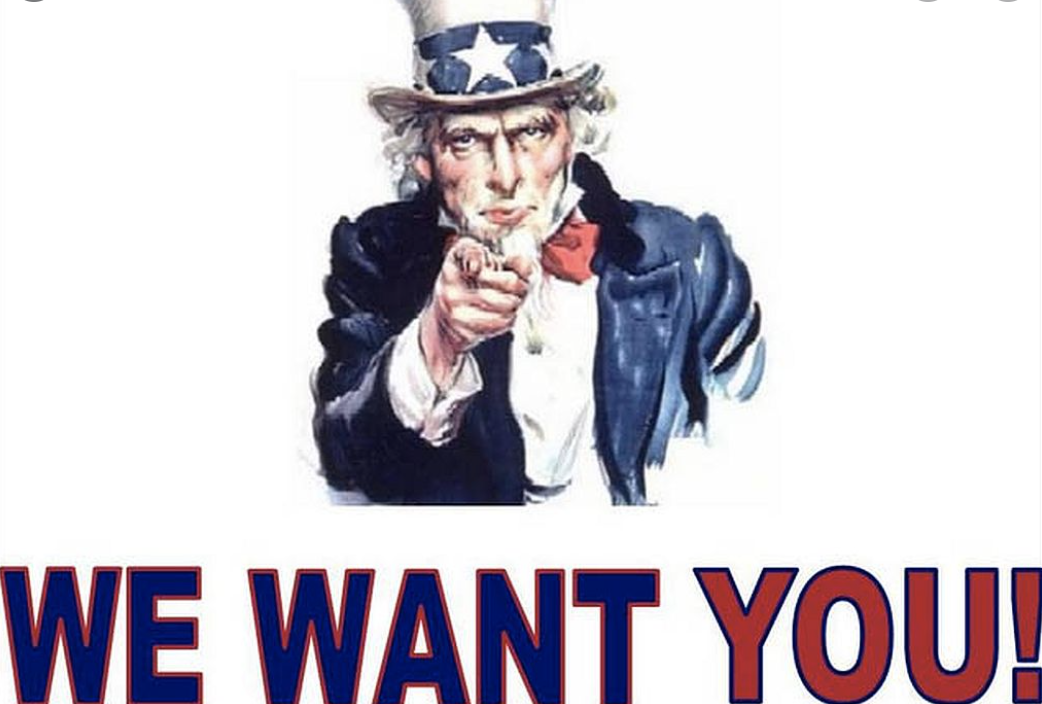